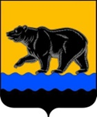 Муниципальное образование город Нефтеюганск
Презентация(Роуд-шоу) свободных объектов, включённых в  ПЕРЕЧЕНЬ МУНИЦИПАЛЬНОГО ИМУЩЕСТВА, ПРЕДНАЗНАЧЕННОГО ДЛЯ СУБЪЕКТОВ МСП И САМОЗАНЯТЫХ ГРАЖДАН.
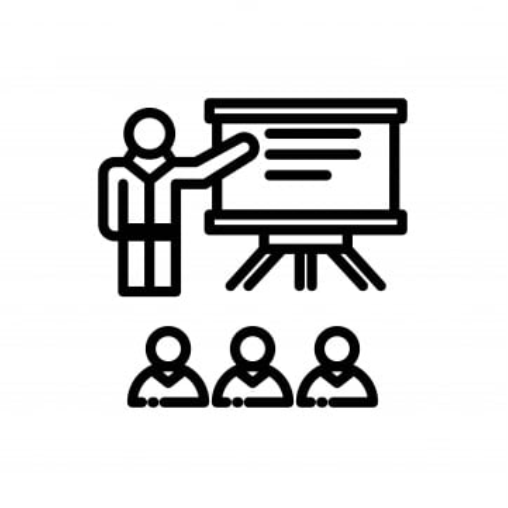 Материалы для организации ипроведения офлайн маркетинговойкампании для бизнеса,                                       для самозанятых граждан2023 год
Преимущества работы с органами местного самоуправления
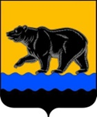 Торги только
среди субъектов МСП
и самозанятых

Возможность
выкупа имущества в
случаях, установленным
Законом

Льготная ставка
арендной платы

Без посредников
напрямую у
собственника

Фиксированная
цена договора

Аренда на
длительный
срок (от 5 лет)
В наличии 4 свободных объекта для МСП и самозанятых граждан
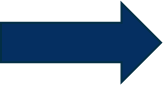 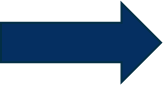 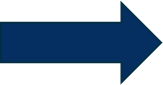 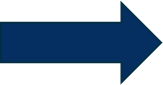 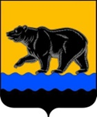 Муниципальное имущество муниципального образования ГОРОД НЕФТЕЮГАНСК, свободное от прав третьих лиц, предназначенное для передачи во владение и (или) в пользование на долгосрочной основе субъектам малого и среднего предпринимательства, организациям образующим инфраструктуру поддержки субъектов малого и среднего предпринимательства, физическим лицам, применяющим специальный налоговый режим
В данном роуд-шоу будут представлены объекты недвижимого имущества – нежилые помещения, расположенные по адресу: Российская Федерация, ХМАО-Югра, г. Нефтеюганск, ул.Нефтяников, строение 26, помещения 7, 12, 13, 14
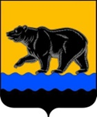 ПРЕДЛОЖЕНИЕ ДЛЯ
СУБЪЕКТОВ МСП И
САМОЗАНЯТЫХ ГРАЖДАН
(АРЕНДА)
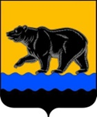 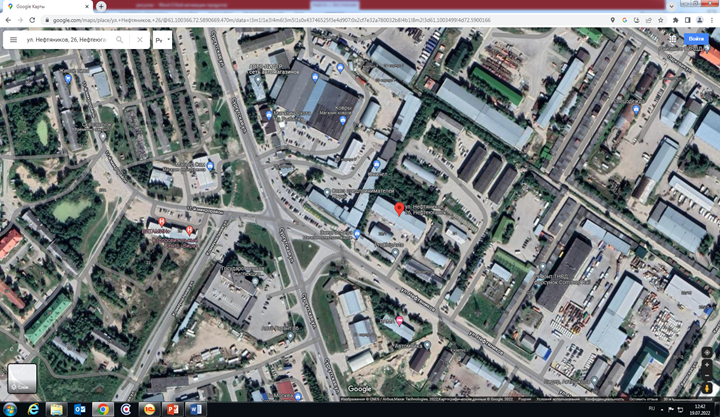 Субъект РФ:
ХМАО-Югра
Населённый пункт: 
г.Нефтеюганск
Развитая транспортная и инженерная инфраструктура
Расположение Строения:
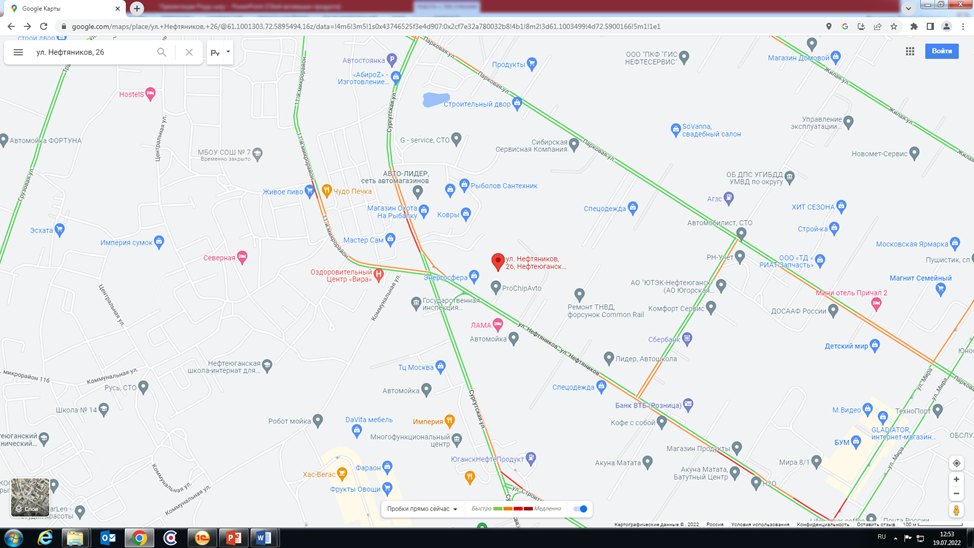 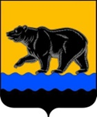 Свободный объект
_________________
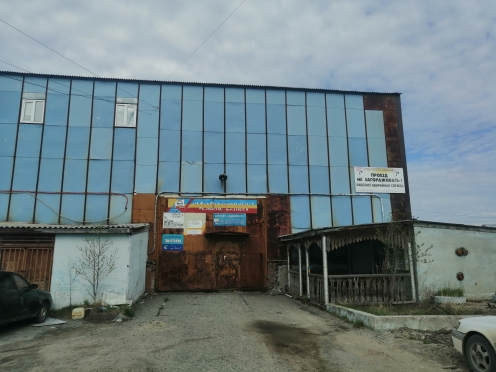 Наименование объекта:  Помещение
Адрес объекта: ул.Нефтяников, строен. 26, пом.7
Год постройки: 1998
Площадь: 77,8 м. кв. 
Кадастровый номер: 86:20:0000000:11232
Состояние объекта: удовлетворительное
Целевое назначение: для оказания услуг населению или для
размещения офиса, склада или торговли, кроме продовольственных товаров
Технические характеристики помещения: расположено на 1 этаже здания.
Фундамент – ж/б сваи, ростверк; стены - металлический каркас; металлические листы с утеплителем, арбоблоки; перегородки – арбоблоки, деревянные; перекрытия: междуэтажное – ж/б плиты; чердачное – металлические балки; кровля – профметалл с утеплителем, шифер; полы – бетонные, деревянные, линолеум. Отделочные работы – отсутствуют.
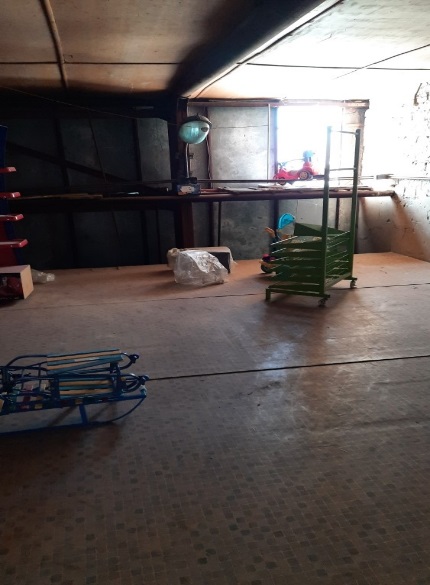 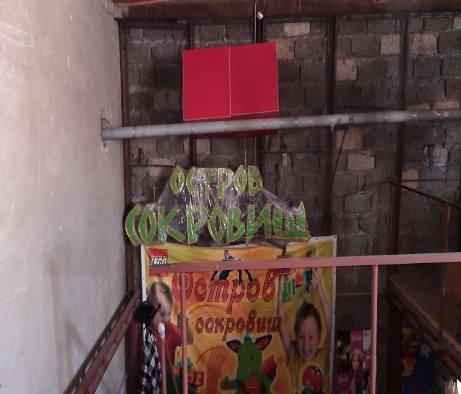 6
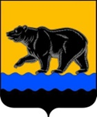 Свободный объект
_________________
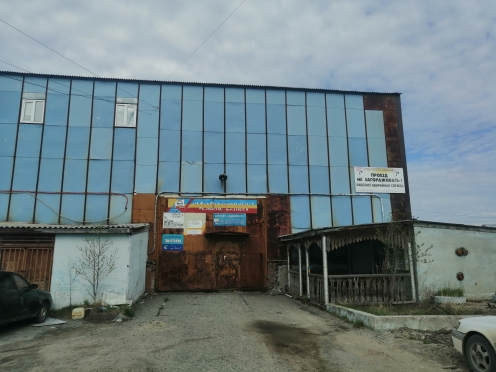 Наименование объекта:  Помещение
Адрес объекта: ул.Нефтяников, строен. 26, пом.12
Год постройки: 1998
Площадь: 29,7 м. кв. 
Кадастровый номер: 86:20:0000000:11227
Состояние объекта: удовлетворительное
Целевое назначение: для оказания услуг населению или для
размещения офиса, склада или торговли, кроме продовольственных товаров
Технические характеристики помещения: расположено на 3 этаже здания.
Фундамент – ж/б сваи, ростверк; стены - металлический каркас; металлические листы с утеплителем, арбоблоки; перегородки – арбоблоки, деревянные; перекрытия: междуэтажное – ж/б плиты; чердачное – металлические балки; кровля – профметалл с утеплителем, шифер; полы – бетонные, деревянные, линолеум. Отделочные работы – обои, покраска, гипсокартон.
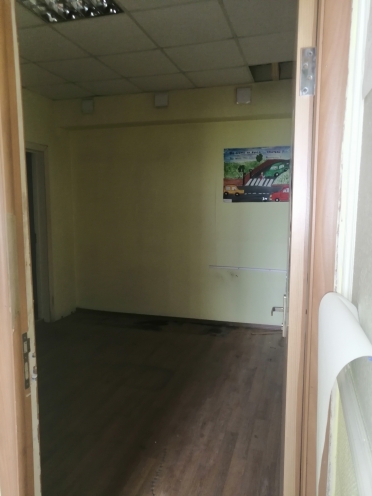 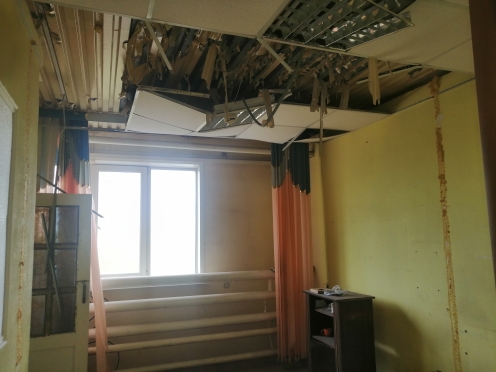 7
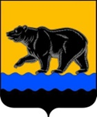 Свободный объект
_________________
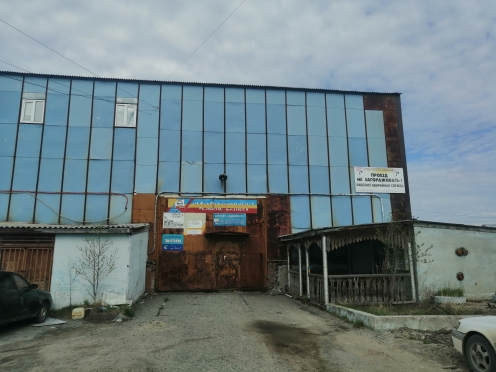 Наименование объекта:  Помещение
Адрес объекта: ул.Нефтяников, строен. 26, пом.13
Год постройки: 1998
Площадь: 21,3 м. кв. 
Кадастровый номер: 86:20:0000000:11229
Состояние объекта: удовлетворительное
Целевое назначение: для оказания услуг населению или для
размещения офиса, склада или торговли, кроме продовольственных товаров
Технические характеристики помещения: расположено на 3 этаже здания.
Фундамент – ж/б сваи, ростверк; стены - металлический каркас; металлические листы с утеплителем, арбоблоки; перегородки – арбоблоки, деревянные; перекрытия: междуэтажное – ж/б плиты; чердачное – металлические балки; кровля – профметалл с утеплителем, шифер; полы – бетонные, деревянные, линолеум. Отделочные работы – обои, покраска, гипсокартон.
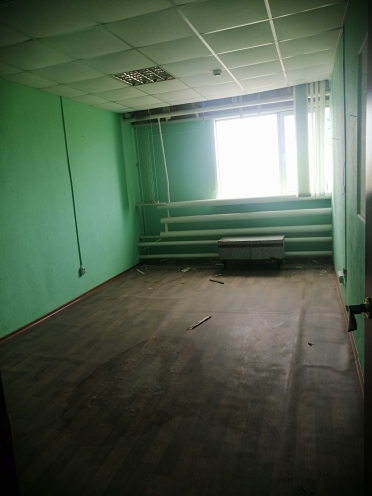 8
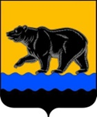 Свободный объект
_________________
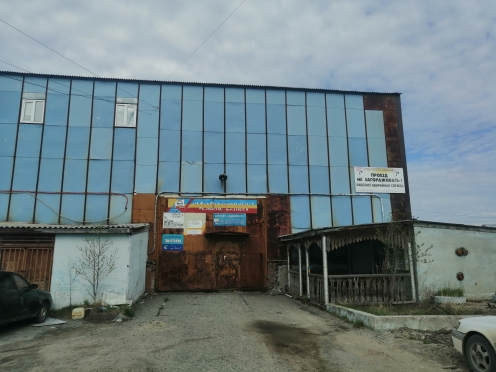 Наименование объекта:  Помещение
Адрес объекта: ул.Нефтяников, строен. 26, пом.14
Год постройки: 1998
Площадь: 14,7 м. кв. 
Кадастровый номер: 86:20:0000000:11226
Состояние объекта: удовлетворительное
Целевое назначение: для оказания услуг населению или для
размещения офиса, склада или торговли, кроме продовольственных товаров
Технические характеристики помещения: расположено на 3 этаже здания.
Фундамент – ж/б сваи, ростверк; стены - металлический каркас; металлические листы с утеплителем, арбоблоки; перегородки – арбоблоки, деревянные; перекрытия: междуэтажное – ж/б плиты; чердачное – металлические балки; кровля – профметалл с утеплителем, шифер; полы – бетонные, деревянные, линолеум. Отделочные работы – обои, покраска, гипсокартон.
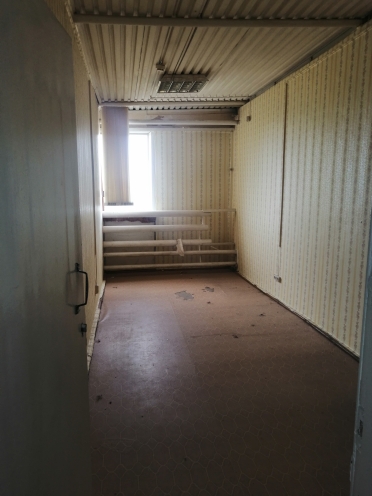 9
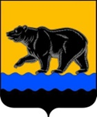 Нормативная (правовая) база для оказания имущественной поддержки
Федеральный закон от 24.07.2007 года № 209-ФЗ «О развитии малого и среднего предпринимательства в Российской Федерации»
Федеральный закон от 22.07.2008 года № 159-ФЗ «Об особенностях отчуждения недвижимого имущества, находящегося  в государственной или в муниципальной собственности и арендуемого  субъектами мало и среднего предпринимательства, и о внесении изменений в отдельные законодательные акты Российской Федерации»
Федеральный закон от 26.07.2006 № 135-ФЗ «О защите конкуренции»
Постановление администрации города Нефтеюганска от 13.10.2017 № 169-нп                         «Об утверждении методики определения размера арендной платы за пользование муниципальным имуществом в городе Нефтеюганске».
Постановление администрации города Нефтеюганска от 14.09.2018 № 142-нп «Об утверждении Положения о порядке формирования, ведения, обязательного опубликования перечня муниципального имущества, предназначенного для передачи во владение и (или) пользование субъектам малого и среднего предпринимательства и организациям, образующим инфраструктуру поддержки субъектов малого и среднего предпринимательства»
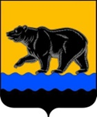 Контактные данные
По вопросам имущественной поддержки Вы можете обратиться в Департамент муниципального имущества администрации города Нефтеюганска
Почтовый адрес: 628301, Российская Федерация, Тюменская область, Ханты-Мансийский автономный округ-Югра, г.Нефтеюганск, 5 микрорайон, дом 6, помещение № 73
Телефон 8 (3463) 203-128
Электронная почта: dmi@admugansk.ru
Время работы: по будням с 8:30 до 17:00
Контактное лицо – Вещицкая Оксана Сергеевна.